明代文學
古典抒情文學
第十四講：個人與世變─
明清之際的士人心事
國立臺灣大學 中國文學系 曹淑娟 教授
1
【本著作除另有註明外，採取創用CC「姓名標示－非商業性－相同方式分享」臺灣3.0版授權釋出】
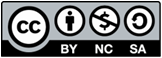 一、主要議題：
1、世變中的生死抉擇
2、張煌言的慷慨北伐與從容就義
3、張岱的遺民自處與舊夢書寫
4、錢謙益於貳臣與遺民間的徘徊

二、基本閱讀：
1、劉宗周、祁彪佳臨終遺言
2、張煌言北征相關詩選
3、張岱〈自為墓誌銘〉、〈陶庵夢憶序〉、〈西湖夢尋序〉
4、汪汝謙、錢謙益等與西湖相關詩文選
2
三、延伸閱讀：
 
1、楊儒賓，〈死生與義理—劉宗周與高攀龍的承諾〉，鍾彩鈞主編，《劉蕺山學術思想論集》，臺北：中研院文哲所，1998年，頁523-555。
2、張煌言《北征得失紀略》。
3、曹淑娟，〈園舟與舟園—汪汝謙湖舫身份的
   轉換與局限〉，《清華學報》新36卷，第1
   期，2006年，頁197-235。
3
一、世變中的生死抉擇

明季士大夫面臨一連串的抉擇：

1.殉國或不殉國

2.反抗或不反抗

3.隱居或出仕新朝
4
乾隆敇修《欽定勝朝殉節諸臣錄》記載明末殉國者3883人，同殉之父母、妻妾、子女、孫輩及親屬無法統計。

    清初顏元：「無事袖手談心性，臨危一死報君王。」

    狄百瑞《中國的自由傳統》：有些人從自我犧牲的殉難行為，成就個人的英雄事蹟，從而自得其樂。
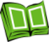 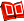 5
劉宗周，字起東，浙江山陰人。生  於明神宗萬曆六年(1578)，卒於清順治二年(1645)，年六十八。號念臺，學者又稱念臺先生。家居蕺山，亦講學於此，又稱蕺山先生、山陰先生等。晚更號克念子，有勵學之意。宗週一生致力於講學和著述，在家鄉辦蕺山書院，主持證人會，思想受王陽明影響較深，作批判性繼承，提出「誠敬」、「慎獨」為宗之
理學體系。從學者二百餘人，培養出許多著名學者與氣節
之士，包括黃宗羲、陳確、張履祥、祁彪佳等。主要著作
有《證人要旨》、《證學雜解》、《讀書記》等，匯編《劉子全書》40卷。
6
劉宗周〈生死說〉

    吾儒之學直從天地萬物一體處看出大身子。天地萬物之始，即吾之始；天地萬物之終，即吾之終。終終始始，無有窮盡，只此是生死之說，原來生死只是尋常事。程伯子曰：人將此身放在天地間大小一例看，是甚快活。予謂生死之說，正當放在天地間大小一例看也。於此有知，方是窮理盡性至命之學。
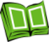 7
劉宗周〈會錄〉
  祁世培問：人於生死關頭不破，恐於義利尚有未浄處。曰：若從生死破生死，如何破得。只就義利辨得清，認得真，有何生死可言。義當生自生，義當死自死，眼前止見一義，不見有生死在。

 劉宗周〈書高景逸先生帖後〉
   憶先生往歲嘗遺余書曰：「吾輩有一毫逃死之心固害道，有一毫求死之心亦害道。」此金針見血語也。求先生於死生之際者，當以此為正。
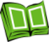 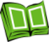 8
劉宗周〈答秦嗣瞻〉
    北都之變，可以死，可以無死，以身在削籍也。南都自棄社稷而逃，僕在懸車，尚曰可以死，可以無死，有俟也。今普天無君臣之義矣，而吾越又然。區區老臣，尚何之乎。…君臣之義本以情決，舍情而言義，非義也。朱子譏莊生之言不見道，以此父子之親固不可解於心，君臣之義亦不可解於心。故曰：求仁而得仁，又何怨。
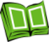 9
楊儒賓先生〈死生與義理〉 ：

劉宗周絕食兩旬，勺水不入口者十三日，他的死亡極壯烈，除了以強烈的意志對抗軀體頑抗的求生本能，其事非常人所能及之外；更重要的，劉宗周給自己的死亡賦上了「見証」的意義。他平生學問只作一字，不作二字，此恰是為己之學的根本要求。以性命見證了道之尊嚴。
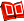 10
祁彪佳（1602－1645）字虎子，一字幼文，號世培，別號遠山堂主人，山陰（今屬浙江紹興）人。出身仕宦，為藏書家祁承熯之子。彪佳自幼寢饋書卷中，幼而聰敏，兼善山水、花石。天啟二年（1622）進士，任福建興化推官，初到任，吏民輕其年少。及治事，懲猾吏，禁豪右，絕苞苴，剖決精明，皆大畏服。崇禎四年（1631）升任右僉都禦史，巡按蘇、松諸府，所至延問父老，察訪民情。後受權臣排斥，家居八年，營寓山園林，從事地方救荒賑濟事業。崇禎末年復官，清兵入關，力主抗清，任蘇松總督。清兵攻佔杭州、以書幣禮聘之，彪佳不受自沉殉國。《遠山堂曲品》、《遠山堂劇品》、《寓山志》、《越中園亭記》等存世。
11
祁彪佳〈遺言〉
   時事至此，論臣子大義，自應一死。凡較量於緩急輕重者，未免雜以私意耳。試觀今日是誰家天下，尚可浪貪餘生？……運會厄陽九，君遷國破碎。鼙鼓雜江濤，干戈遍海內。我生何不辰，聘書迺迫至。委質為人臣，之死誼無二。光復或有時，圖功審機勢。圖功為其難，殉節為其易。我為其易者，聊盡潔身志。難者待後賢，忠義應不異。余家世簪纓，臣節皆罔替。幸不辱祖宗，豈為兒女計。含笑入九原，浩氣留天地。
附記：彪佳遺命寓山池館捨為佛寺：「昔文信國臨終
，貽書其弟，囑以文山為寺。吾亦欲捐此為淨業地，
汝其善承吾志。」
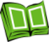 12
寓山園林的多種身份
一.景象空間：自然隱蔽之美的開顯

二.居遊空間：空間場域的多重社會性格

三.知音互答：《寓山志》文本空間的建構

四.生命隱喻：世變下的園林意義與人格投影
13
二、張煌言的慷慨北伐與從容就義
張煌言（1620－1664），字玄著，號蒼水，鄞縣（今浙江寧波）人。崇禎舉人。與錢肅樂、沈宸荃等人起兵抗清，奉魯王朱以海監國於紹興，後清兵破錢塘，隨魯王逃至浙閩沿海，入據舟山。抗擊清兵十九年，張煌言出生入死，轉戰千里，三渡閩江，四入長江，雖有戰功，而一生流徙。魯監國逝後，散兵隱居，為清兵所執，不屈受刑。今有《張蒼水集》行世，內收《冰槎集》、《奇零草》、《北征錄》等。
14
〈書懷〉　　　　　　　　　　　　　　　　　
一劍横磨近十霜，端然搔首看天狼。
勳名幾誤乘槎客，意氣全輕執戟郎。
圯上書傳失絳灌，隆中策定起高光。
山河縱破人猶在，試把興亡細較量。　
 
〈追往〉八首　　　　　　　　　　　　　　　
棄繻猶及到燕關，惨淡風雲十載還。
狼鬣自從當日舞，龍髯能得幾人攀！
漢陵弓劍存亡後，晉室衣冠興廢間。
轉眼書生成故老，慚無媧石補江山！
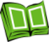 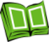 15
其二　　　　　　　　　　　　　　　　　
六朝遺蹟雨花臺，舊識先皇草昧開。
南渡尚留龍種在，東遷祗避犬戎來。
卻悲羯鼓荒原動，不見羊車複道迴！
國破何人猶抱膝，當年應有管蕭才。
 
其三　　　　　　　　　　　　　　　　　
長驅胡騎幾曾經，草木江南半帯腥。
肝腦總拚塗舊闕，鬚眉誰復歎新亭！
椎飛博浪沙皆走，弩注錢塘潮亦停。
回首河山空血戰，只留風雨響青萍。
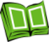 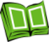 16
〈師次觀音門〉　　　　　　　　　　　　　
樓船十萬石頭城，鍾阜依然拱舊京。
弓劍秋藏雲五色，旌旗夜度月三更。
中原父老還扶杖，絕塞河山自寢兵。
不信封侯皆上將，前茅獨讓棄繻生。
 
〈師次蕪湖，時余所遣前軍已受降〉　　　　　
元戎小隊壓江關，面縛長鯨敢逆顔。
吳楚衣冠左衽後，蕭梁城郭暮笳間。
王師未必皆無戰，胡馬相傳已不還。
寄語壺漿休怨望，懸軍端欲慰民艱。
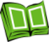 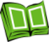 17
〈師入太平府〉　　　　　　　　　　　　　　
天驕取次奉冠裳，畿輔長驅鐵裲襠。
王業昔誰開采石，霸圖古亦起丹陽。
百年禮樂還豐鎬，一路雲霓載酒漿。
此去神京原咫尺，龍蟠虎踞待重光。
 
〈間行雜感二首〉　　　　　　　　　　　　　　　
鐵幢纔解又芒鞵，姓氏逢人且自埋。
夜踏巉巖驚伏虎，朝披霧露避羣豺。
乾坤蒼莽投金瀨，徑路蕭涼阻玉階。
贏得風衣兼雨帽，相看不似舊形骸。
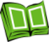 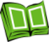 18
其二　　　　　　　　　　　　　　　　　
一椎可奈誤秦車，蕭瑟秋風圯上書。
伏匿那能忘鐵馬，潛遊猶覺負銀魚。
荒村雲擾難敧枕，單袷霜深已敝裾。
總是姓名隨地變，任呼牛馬亦何如！
 
〈生還四首〉(選錄二首)　　　　　　　　　　　　　　　　
落魄鬚眉在，招魂部曲稀。
生還非衆望，死戰有誰歸！
蹈險身謀拙，包羞心亊違。
江東父老見，一一問重圍。
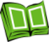 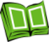 19
其二　　　　　　　　　　　　　　　　　
痛定悲疇昔，江臯望陣雲。
飛熊先失律，騎虎竟孤軍。
鹵莽焚舟計，虺隤汗馬勳。
至今頻扼腕，野哭不堪聞！　　　　　　　　　　
 
〈將入武陵二首〉
義幟縱橫二十年，豈知閏位在于闐！
桐江空繫嚴光釣，震澤難迴范蠡船。
生比鴻毛猶負國，死留碧血欲支天！
忠貞自是孤臣事，敢望千秋青史傳！
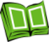 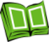 20
其二
國亡家破欲何之？西子湖頭有我師：
日月雙懸于氏墓，乾坤半壁岳家祠。
慙將赤手分三席，敢為丹心借一枝！
他日素車東浙路，怒濤豈必屬鴟夷！
 
〈絕命詩〉
我年適五九，復逢九月七；
大廈已不支，成仁萬事畢。
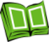 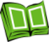 21
三、張岱的遺民自處與舊夢書寫
張岱（1597～1679？）字宗子，又字維城，號石公、陶庵、天孫，別號蝶庵居士，晚號六休居士，山陰(今浙江紹興)人，長時寓居杭州。生長累世通顯之家，多才多藝，精於茶藝鑒賞，然科考不利，乃立志著書修史。經歷明清之變，感慨國破家亡，避入深山，著書以終，先後完成多部著作。除史書外，擅長散文，兼取公安、竟陵之長，精粹生動，著有《石匱書》、《義烈傳》、《琅嬛文集》、《陶庵夢憶》、《西湖夢尋》、《三不朽圖贊》、《夜航船》等。
22
張岱〈自為墓誌銘〉
    作於康熙9年(1670)，時年74。
    蜀人張岱，陶菴其別號也。少為紈袴子弟，極愛繁華，好精舍，好美婢，好孌童，好鮮衣，好美食，好駿馬，好華燈，好煙火，好梨園，好鼓吹，好古董，好花鳥，兼以茶淫橘虐，書蠹詩魔，勞碌半生，皆成夢幻。年至五十，國破家亡，避跡山居。所存者破牀碎几，折鼎病琴，與殘書數帙，缺硯一方而已。布衣蔬食，常至斷炊，回首三十年前，真如隔世。
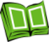 23
自評七不可解：
貴賤紊、貧富舛、文武錯、尊卑溷、寬猛背、緩急謬、智愚雜。
故稱之以富貴人、貧賤人、智慧人、愚蠢人、强項人、柔弱人、卞急人、懶散人皆可。
學書不成，學劍不成，學節義不成，學文章不成，學仙學佛學農學圃俱不成，任世人呼之為敗子，為廢物，為頑民，為鈍秀才，為瞌睡漢，為死老魅也已矣。 
好著書：《石匱書》、 《張氏家譜》、《義烈傳》、《瑯嬛文集》、明易》、《大易用》、《史關》、《四書遇》、《夢憶》、《說鈴》、《昌谷解》、《快園道古》、《傒囊十集》、《西湖夢尋》、《一卷冰雪文》行世。
墓碑題曰﹕「嗚呼有明著述鳴儒陶菴張長公之壙」。
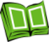 24
張岱〈陶庵夢憶自序〉  
    約作於順治3年(1646)，時年50。   
          
    陶庵國破家亡，無所歸止，披髮入山，駴駴為野人。故舊見之，如毒藥猛獸，愕窒不敢與接。作自輓詩，每欲引決。因《石匱書》未成，尚視息人世。然瓶粟屢罄，不能舉火，始知首陽二老直頭餓死，不食周粟，還是後人裝點語也。
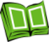 25
因思昔人生長王、謝，頗事豪華，今日罹此果報:
以笠報顱，以簣報踵，仇簪履也；
以衲報裘，以苧報絺，仇輕暖也；
以藿報肉，以糲報粻，仇甘旨也；
以薦報牀，以石報枕，仇溫柔也；
以繩報樞，以甕報牖，仇爽塏也；
以煙報目，以糞報鼻，仇香豔也；
以途報足，以囊報肩，仇輿從也。
種種罪案，從種種果報中見之。
    雞鳴枕上，夜氣方回，因想余生平，繁華靡麗，過眼皆空，五十年來，總成一夢。今當黍熟黃粱，車旅螘穴，當作如何消受？遙思往事，憶卽書之，持向佛前，一一懺悔。不次歲月，異年譜也；不分門類，別志林也。偶拈一則，如遊舊徑，如見故人。城郭人民，翻用自喜，真所謂癡人前不得說夢矣。
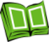 26
昔有西陵腳夫為人擔酒，失足破其甕，念無所償，癡坐佇想曰：「得是夢便好！」 一寒士鄉試中式，方赴鹿鳴宴，恍然猶意非真，自嚙其臂曰：「莫是夢否？」一夢耳，惟恐其非夢，又惟恐其是夢，其為癡人則一也。余今大夢將寤，猶事雕蟲，又是一番夢囈。因嘆慧業文人，名心難化，政如邯鄲夢斷，漏盡鐘鳴，盧生遺表，猶思摹搨二王，以流傳後世，則其名根一點，堅固如佛家舍利，劫火猛烈，猶燒之不失也。
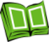 27
張岱〈西湖夢尋序〉
     作於〈自為墓誌銘〉年74之前。
    
    余生不辰，闊別西湖二十八載，然西湖無日不入吾夢中，而夢中之西湖實未嘗一日別余也。
前甲午(1654)丁酉(1657)兩至西湖，如涌金門，商氏之樓外樓，祁氏之偶居，錢氏、余氏之別墅，及余家之寄園，一帶湖莊，僅存瓦礫。則是余夢中所有者反為西湖所無。及至斷橋一望，凡昔日之歌樓舞榭，弱柳夭桃，如洪水淹沒，百不存一矣。余乃急急走避，謂余為西湖而來，今所見若此，反不若保吾夢中之西湖為得計也。
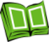 28
因想余夢與李供奉異。供奉之夢天姥，如神女名姝，夢所未見，其夢也幻。余之夢西湖也，如家園眷屬，夢所故有，其夢也真。余今僦居他氏已二十二載，夢中猶在故居。舊役小傒今已白頭，夢中仍是總角。夙習未除，故態難脫。而今而後，余但向蝶菴岑寂，蘧榻紆徐，惟吾舊夢是保，一派西湖景色猶端然未動也。兒曹詰問，偶為言之，總是夢中說夢，非魘卽囈也。余猶山中人歸自海上，盛稱海錯之美，鄉人競來共舐其眼。嗟嗟！金虀瑤柱，過舌卽空，則舐眼亦何救其饞哉？第作《夢尋》七十二則，留之後世，以作西湖之影。
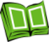 29
張岱〈西湖七月半〉
    西湖七月半，一無可看，止可看看七月半之人。看七月半之人，以五類看之：
其一，樓船簫鼓，峨冠盛筵，燈火優傒，聲光相亂，名為看月而實不見月者，看之；
其一，亦船亦樓，名娃閨秀，攜及童孌，笑啼雜之，環坐露臺，左右盻望，身在月下而實不看月者，看之；
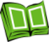 30
張岱〈西湖七月半〉
其一，亦船亦聲歌，名妓閒僧，淺斟低唱，弱管輕絲，竹肉相發，亦在月下，亦看月而欲人看其看月者，看之；
其一，不舟不車，不衫不幘，酒醉飯飽，呼羣三五，躋入人叢，昭慶、斷橋，嘄呼嘈雜，裝假醉，唱無腔曲，月亦看，看月者亦看，不看月者亦看，而實無一看者，看之；
其一，小船輕幌，淨几煖爐，茶鐺旋煮，素瓷靜遞，好友佳人，邀月同坐，或匿影樹下，或逃囂裏湖，看月而人不見其看月之態，亦不作意看月者，看之。
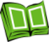 31
張岱〈湖心亭小記〉
　
  崇禎五年十二月，余在西湖。大雪三日，湖中人鳥聲俱絕。是日，更定矣，余拏一小舟，擁毳衣爐火，獨往湖心亭看雪。
  霧淞沆碭，天與雲與山與水，上下一白。湖上影子，惟長堤一痕，湖心亭一點，與余舟一芥，舟中人兩三粒而已。
  到亭上，有兩人鋪氈對坐，一童子燒酒罏正沸。見余，大驚，喜曰：「湖上焉得更有此人！」拉與同飲，余強飲三大白而別。問其姓氏，是金陵人客此。及下船，舟子喃喃曰：「莫說相公癡，更有癡似相公者。」
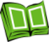 32
四、錢謙益於貳臣與遺民間的徘徊
錢謙益（1582年－1664年），字受之，號牧齋，晚號蒙叟、東澗老人，蘇州府常熟縣人，明末文壇領袖，學問淵博，瞿式耜、顧炎武、鄭成功、毛晉都曾師事之。錢謙益參與復社活動，深受江南士林擁戴，亦被視為東林黨黨魁。崇禎十四年（1641年），迎娶名妓柳如是，致非議四起。歷仕四朝，四次罷職閒居。南明弘光朝廷任禮部尚書，當清軍南下，錢謙益率諸大臣雨中開城迎降多鐸，時人以詩嘲之：「國破從新朝北闕，官高依舊老東林。」仕清後以禮部侍郎管秘書院事，任《明史》館副總裁，被稱「兩朝領袖」。
33
後託病回鄉，因江陰黃毓祺反清案被捕入獄，柳如是四處奔走救出。移居紅豆山莊，於絳雲樓檢校藏書，並暗中與反清復明勢力保持聯繫，和柳如是一起幾傾家產援助抗清義軍。著有《初學集》、《有學集》、《投筆集》，編《列朝詩集》。

陳寅恪先生：《柳如是別傳》
34
汪然明〈不繫園記〉

    自有西湖卽有畫舫，武林舊事豔傳至今，其規製種種已不可考識矣。往見包觀察始創樓船，余家季元繼作洗妝台，玲瓏宏敞，差足相敵。每隔堤移岸，鱗鱗如朱甍出春樹間，非不與羣峰臺榭相掩映，而往往別渚幽汀，多為雙橋壓水鎻之，不得入，若孤山法埠，當梅花撩月，蓮唱迎風，令人悵望盈盈如此衣帶何！故高韻之士又駕一蜻蛉，出沒如飛，驕笑萬斛舟為官為估，徒豪舉耳。余謂不然，夫湖之藉舟，猶兩峰籃轝、六橋紫騮，宜稱所之，何論大小。如柳塘花嶼，錦纜徐牽；涼雨微波，一葦徑渡；輕橈短檝，潭月涵秋；朱欄綺疏，寒沙映雪；別有興寄，正自不同。詎僅僅載檀槽，張綺席，繫此游龍飛鷁耶？
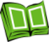 35
明程嘉燧  山水冊　西湖畫舫
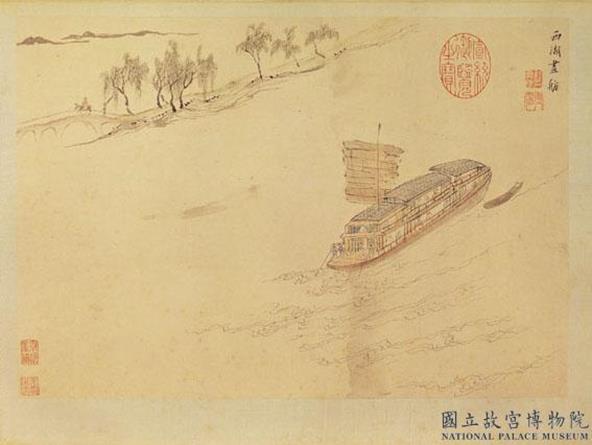 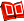 36
汪然明〈西湖紀遊〉 

    大抵游觀者，朝則六橋看花，午餘理楫湖心亭，投壺蹴踘，對奕彈琴，象板銀箏笙歌盈耳。已而夕陽在山，酒闌人散，沿十錦瑭而歸，泊斷橋下，一絲一竹，響遏行雲
，不減虎疁佳話。或為長夜之遊，選妓徵歌，集於堤畔，一樹桃花一角燈，風來生動，如燭龍欲飛，照耀波光，又若明珠蚌剖。旦暮之間，其景不一，歷其境者，身心為之轉移矣。……緬然四十年來，景物繁華，依依眉睫，乃滄桑忽改，十罕一存，無限風光，湮沒於荒烟蔓草，每念故交零落，輾轉銷魂。
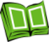 37
汪然明〈自嘲并示兒輩〉

    一生未覺為貧愁，此日栖遲況白頭。故態不應隨改革，晚年猶尚說風流。青衫有淚聞歌濕，畫舫無權逐浪浮。堪歎優悠多恍惚，空教日月去如流
。自注：「余家不繫園，亂後重新，每為差役，不能自主。」
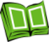 38
錢謙益〈留題湖舫─舫名不繫園〉
1、園以舟為世所稀，舟名不繫了無依。諸天宮殿
   隨身是，大地烟波瞥眼非。
   淨掃波心邀月駕，平鋪水面展雲衣。主人欲悟
   虛舟理，只在紅妝與翠微。

「舟名不繫」由主動的突破各種局限與執著，卻轉成了被動的捨離‑‑「了無依」，更由個人的飄泊，發展為家國身世的飄零。汪氏湖舫在明亡前暫時營造了「諸天宮殿隨身是」的假象；然而最後都被一個最大的「不繫」給包覆起來－－「大地烟波瞥眼非」，天地崩解、滄桑改易，蒼生飄零其中，是被家國亂世遺棄的孤兒。
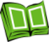 39
錢謙益〈留題湖舫─舫名不繫園〉

2、堤上湖邊檥櫂時，菱花鏡裏去遲遲。分將小艇迎桃葉，遍采新歌譜竹枝。
   楊柳風流烟草在，杜鵑春恨夕陽知。憑闌莫漫多回首，水色山光自古悲。

楊雲友、王修微(草衣道人)，林天素、王玉烟、柳如是……她們化身在大地烟波、半天雲衣、堤岸楊柳、湖畔烟草之中，以自身的聚散榮枯，見證著一切美好終將消逝。錢謙益與柳如是的遇合，汪汝謙與王修微、楊雲友、王玉烟、張宛仙諸位才女的生死金湯，都是他們要窮盡一生，在生活實踐中細細體會的情緣。
錢謙益在有關不繫園的最後一組吟詠裡，展示了不可自主性的「不繫」的龐大力量，也展示了心性修持的「不繫」的艱難，為汪氏湖舫作了轉折與總結性的評論。
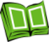 40
錢謙益〈西湖雜感二十首〉
    
    庚寅夏五，憩湖舫凡六日，得詩二十首。是月晦日，記於塘棲道中。
 
1.板蕩淒涼忍再聞，烟巒如赭水如焚。白沙堤下唐時草，鄂國墳邊宋代雲。樹上黃鸝今作友，枝頭杜宇昔為君。昆明刦後鐘聲在，依戀湖山報夕曛。

2.激灩西湖水一方，吳根越角兩茫茫。孤山鶴去花如雪，葛嶺鵑啼月似霜。油壁輕車來北里，梨園小部奏西廂。而今縱會空王法，知是前塵也斷腸。
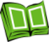 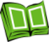 41
錢謙益〈西湖雜感二十首〉
3.西泠雲樹六橋東，月姊曾聞下碧空。楊柳長條人
  綽約，桃花得氣句玲瓏。筆牀研匣芳華裹，翠袖
  香車麗日中。今日一燈方丈室，散花長侍淨名翁。

4.堤走沙崩小刦移，桃花剺面柳攢眉。青山無復呼
  猿洞，綠水都為飲馬池。鸚鵡改言從靺鞨，獼猴
  換舞學高麗。祇應鷲嶺峯頭石，卻悔飛來竺國時。
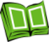 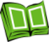 42
文學的意義
柯慶明先生：除非我們能夠超越生命在這種時空的當下性的限制，能夠透過記憶與預想的心靈活動不斷的重新觀照自己、重新覺察自己的內在本性，否則我們就無法洞徹我們生命本性之中的這種內在的連貫性，並且因而保持我們對於自己生命的主宰與掌握。文學所提供的，從某方面說，正是這樣的一種「記憶」與「預想」的形式；一種不斷讓我們重新覺察自己內在的、通往自我觀照的途徑。
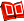 43
版權聲明
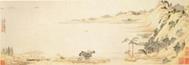 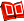 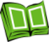 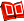 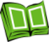 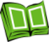 44
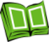 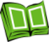 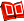 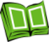 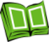 45
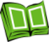 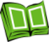 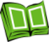 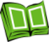 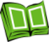 46
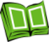 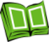 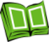 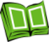 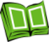 47
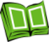 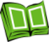 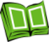 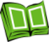 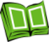 48
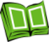 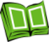 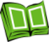 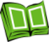 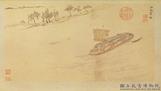 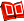 49
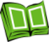 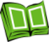 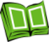 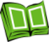 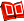 50